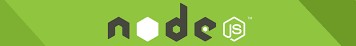 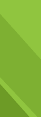 Introduction to Node.js
Node.js is an open-source, cross-platform runtime  environment that executes JavaScript on the server side.  Created by Ryan Dahl in 2009, it's built on Google's V8 engine.  Node.js's non-blocking, event-driven architecture makes it ideal  for scalable, high-performance applications like chat servers  and real-time web apps. Its ability to use JavaScript for both  front and back-end development enhances code cohesion and  efficiency, supported by a vibrant community and a rich  ecosystem of tools.
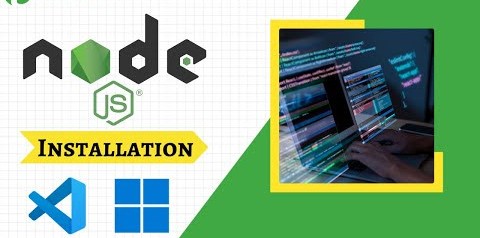 Installing Node.js
Installing Node.js varies by OS. On Windows, use the .msi installer from the Node.js  website. macOS users can install via Homebrew (brew install node). Linux users often use  package managers like apt or yum. Alternatively, Node Version Manager (nvm) allows  managing multiple Node.js versions. Verify installation with node -v and npm -v. Keeping  Node.js updated ensures access to the latest features and security patches.
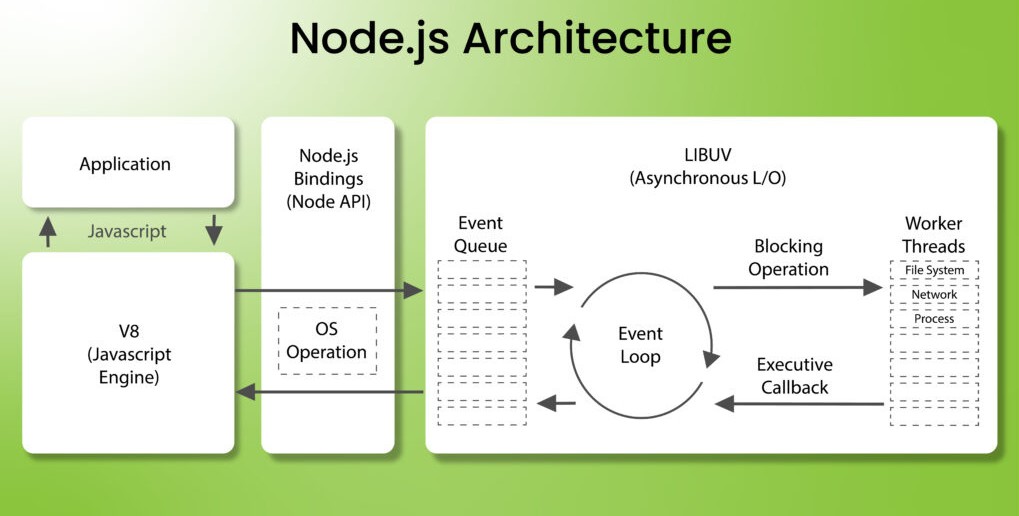 Node.js  Architecture
Node.js uses a single-threaded, non-blocking event loop and the V8 JavaScript engine  for high performance. Its event-driven architecture allows handling multiple  simultaneous connections efficiently, making it suitable for I/O-heavy applications. The  event loop manages asynchronous operations like I/O tasks, continuing execution  without waiting for tasks to complete. For CPU-intensive tasks, Node.js supports worker  threads, utilizing multi-core systems while maintaining its asynchronous model.
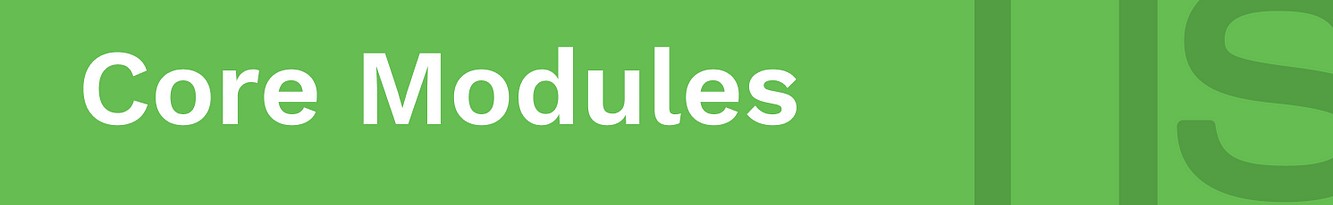 Core Modules and NPM
Node.js includes core modules like http for web servers and fs for file system  interactions. NPM (Node Package Manager) is a vast registry of open-source packag  Install packages with npm install <package-name> and manage dependencies via  package.json. NPM simplifies sharing and setting up project environments and allow  publishing your own packages, fostering a collaborative development ecosystem.
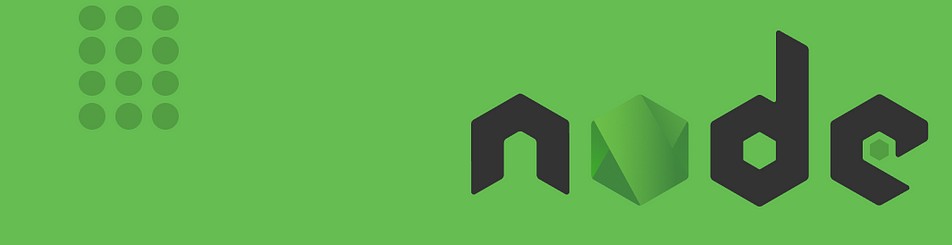 Building a Simple Server
Creating a web server in Node.js involves the http module. Use require('http') to import  it, and createServer to create a server instance. Define responses in a callback handling  req and res, like setting headers with res.writeHead and sending data with res.end. Make  the server listen on a port using listen. This setup serves as a foundation for more  complex applications.
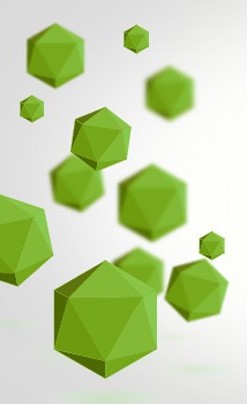 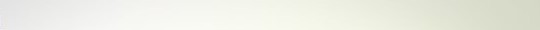 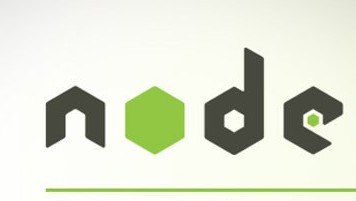 Asynchronous  Programming in  Node.js
Node.js handles asynchronous operations using callbacks, promises, and async/await  Callbacks are functions executed after an async operation. Promises provide a cleane  way to handle async results, using then and catch. Async/await, introduced in ES2017  allows writing asynchronous code that looks synchronous, improving readability and  maintainability by pausing function execution until promises resolve.
Working with Express.js
Express.js is a minimal, flexible Node.js framework for building web applications. Install  it with npm install express. Create an app instance and define routes using app.get for  handling HTTP requests. Middleware functions, added with app.use, modify requests  and responses, handling tasks like logging and authentication. Express's simplicity and  middleware ecosystem make it ideal for RESTful APIs and web apps.
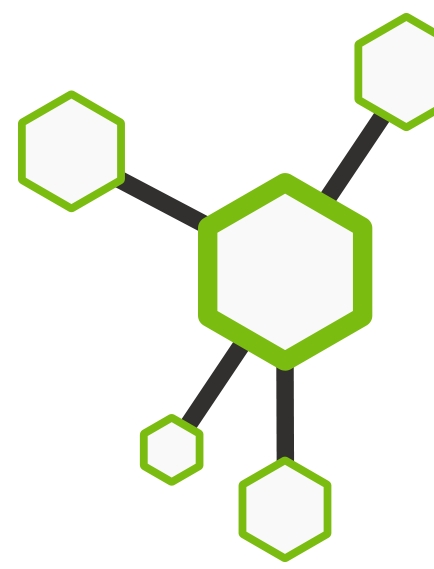 Connecting to a Database
Node.js integrates with databases like MongoDB and SQL. For MongoDB,  use Mongoose (npm install mongoose) to define schemas and models,  connecting with mongoose.connect. For SQL databases like MySQL, use  libraries like mysql2 or ORMs like Sequelize (npm install sequelize).
Sequelize supports multiple SQL databases, mapping models to tables  and simplifying database interactions within Node.js applications.
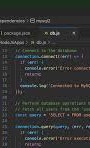 Error Handling and Debugging
Node.js handles errors using try-catch for synchronous code and various strategies for  async code: callbacks check for errors, promises use catch, and async/await uses try-  catch. Debugging tools include the Node.js debugger (--inspect flag) and integrated  tools in editors like Visual Studio Code. Libraries like winston and morgan enhance  logging, crucial for monitoring and troubleshooting applications.
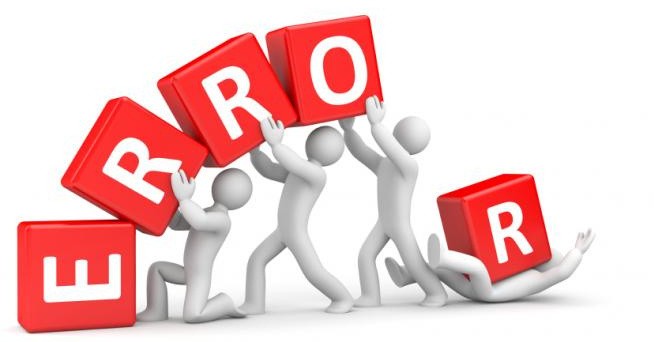 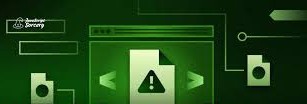 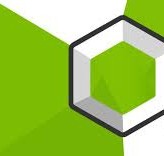 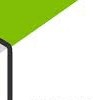 Best Practices and  Advanced Topics
Follow best practices like using environment variables, modular code structure,  and security measures. Optimize performance with clustering (cluster module) and  streams for efficient data handling. Explore microservices architecture for scalable  applications. Node.js's event-driven model and robust ecosystem support these  advanced topics, ensuring efficient, maintainable, and high-performance  applications.